THINGS I LIKE
Wednesday, the nineteenth of November.
Things I like
Today:
We learn names of food;
Ask and answer questions about food;
Learn to order food at cafe;
Play and have fun.
What’s this?
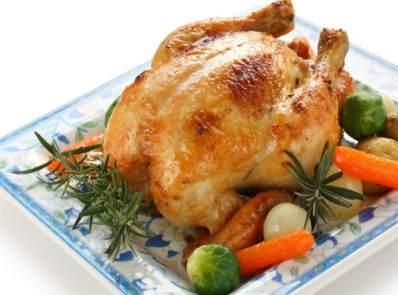 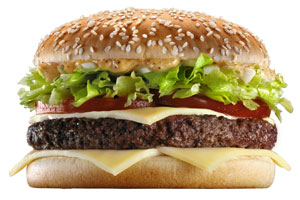 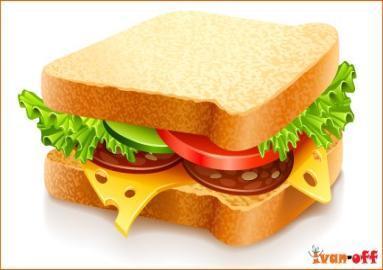 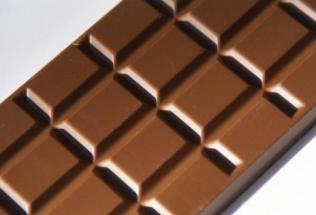 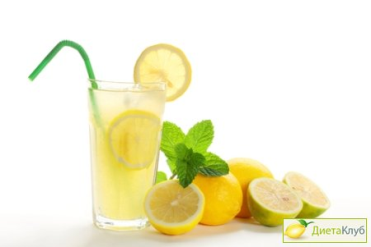 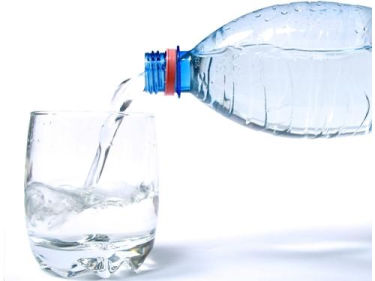 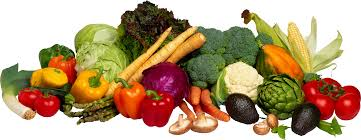 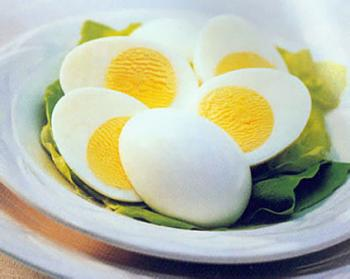 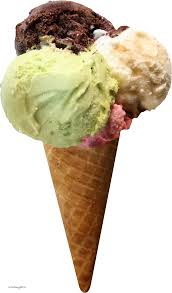 Let’s learn new words.
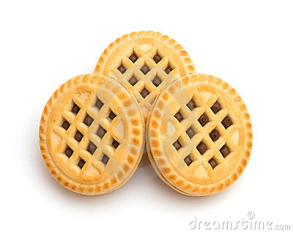 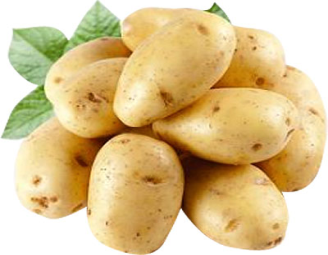 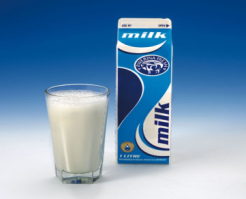 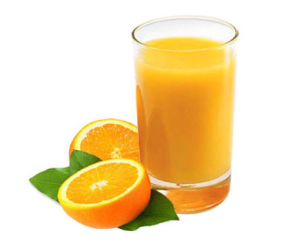 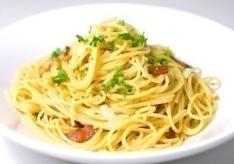 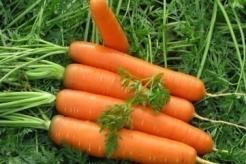 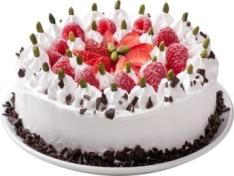 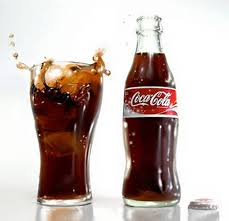 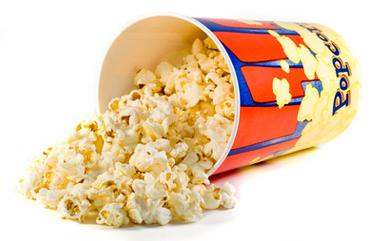 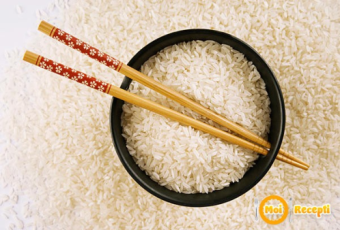 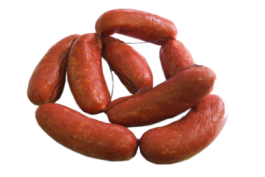 Let’s play!
Who likes meat?
Who likes cakes?
Who likes pasta?
Who likes milk?
Who likes potatoes?
Listen and learn
Do you like…?
Yes, I do. / No, I don’t.

I like…    She / He likes…
I don’t like… She / He doesn’t like
Choose the correct variant
1.I like/likes  milk.
2.She like / likes potatoes.
3.I don’t / doesn’t like rice.
4. He don’t / doesn’t like pasta/
Check yourselves
1.I like  milk.
2.She  likes potatoes.
3.I don’t  like rice.
4. He  doesn’t like pasta/
Welcome to our café
2.Here you are
1.Hello!
Can I have some coke, please?
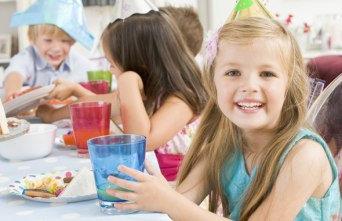 3. Thank you!
Let’s sum up
I know the words- Я знаю слова
I can ask question about food-
   Я могу задать вопрос о еде
I can order food- я могу заказать еду в кафе
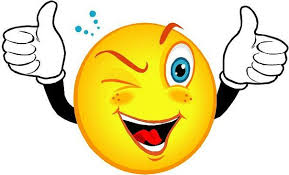